Figure 2. Three cross-sections of the mean warped brain volumes (N = 24) generated using 4 different registration ...
Cereb Cortex, Volume 22, Issue 7, July 2012, Pages 1593–1603, https://doi.org/10.1093/cercor/bhr205
The content of this slide may be subject to copyright: please see the slide notes for details.
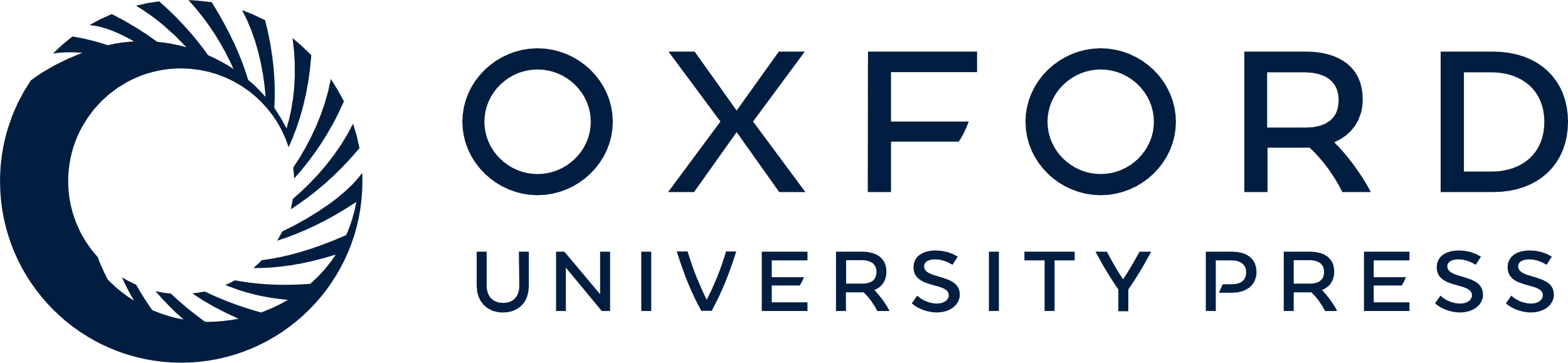 [Speaker Notes: Figure 2. Three cross-sections of the mean warped brain volumes (N = 24) generated using 4 different registration techniques shown at (x = −41, y = −20, z = +7) in the MNI coordinate frame.


Unless provided in the caption above, the following copyright applies to the content of this slide: © The Author 2011. Published by Oxford University Press. All rights reserved. For permissions, please e-mail: journals.permissions@oup.com]